Баланың мектеп өміріне бейімделуі
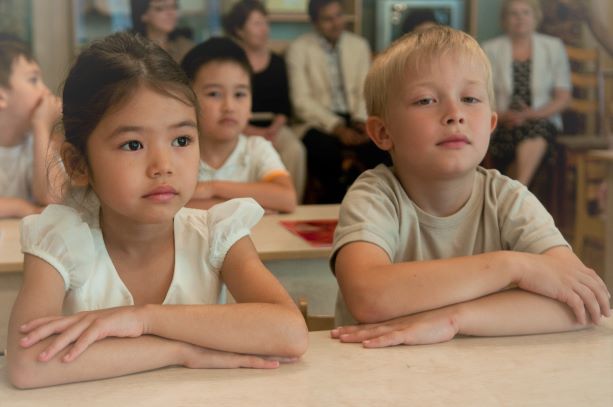 Мектепке дайын болу дегеніміз оқу және санауды білу деген емес,мектепке дайын болу дегеніміз  осының бәрін үйренуге дайын болу.
Леонид Абрамович Венгер
Мектепке бейімделу кезеңі…оқушы қандай күй кешеді?!
Төмен жұмысқа қабілеттілік
 Жүрек-қан тамырлары жүйесінің жоғары деңгейде ширығуы 
 Ағзадағы түрлі жүйелердің өзара әрекеттесуінің төмен деңгейі  
 Кейбір балалар 1-тоқсанның аяғына қарай арықтап кетеді
 Бас ауыруы
 Шаршаңқылық
 Дімкәстік
 Оқушының үйде қыңырлық көрсетуі
Мінез-құлықты өз бетінше реттеу қабілетінің төмендеуі
 Бәлсіну
 Мінез-құлықтың боямалылығы, жасандылығы
 Жанжалдасуға бейімділік 
 Мектептегі 1-ші айдың аяғына қарай көптеген балаларда эмоциялық құлдырау байқалады, ерте тұрудан, сабақта отырудан жалығады, оқудағы алғашқы қиындықтар пайда болуы мүмкін.
[Speaker Notes: Бейімделу кезеңі деген не және балалармен осы кезеңде не болады?
Көпшілігіңіз байқаған боларсыздар, бірнеше күннен кейін баланың мектепке баруға деген құлшынысы мен ниеті жоғала бастайды. Баланың жұмысқа қабілеттілігінің төмендеуіне, шаршауына, дімкәстігіне, қыңырлығына тап боласыз…
Бұл шынымен де солай және бейімделу кезеңінде мұндай құбылыстардың орын алуы – қалыпты жағдай. Мектепке барудың бірінші күндері, апталары ағзаның төзімділігі төмендейді, баланың ұйқысы, тәбеті бұзылады, дене қызуы көтеріледі. Бірінші сыныптағылардың көңілі басқа жаққа ауып кете береді, тез шаршайды, лезде қозғыш, эмоцияшыл, әсершіл болады. Олардың мінез-құлқы сылбырлығымен, ұқыпсыздығымен, тәртіпсіздігімен ерекшеленеді.
Не болып жатыр, не істеу керек және менің ата-ана ретіндегі рөлім қандай – бүгінгі кездесуде анықтаймыз.]
Мектепте оқуды бастау – әлеуметтік-психологиялық тұрғыдан да, физиологиялық тұрғыдан да балалардың өміріндегі ең күрделі және жауапты сәттердің бірі
Жаңа байланыстар
Жаңа міндеттер
Жаңа қарым-қатынастар
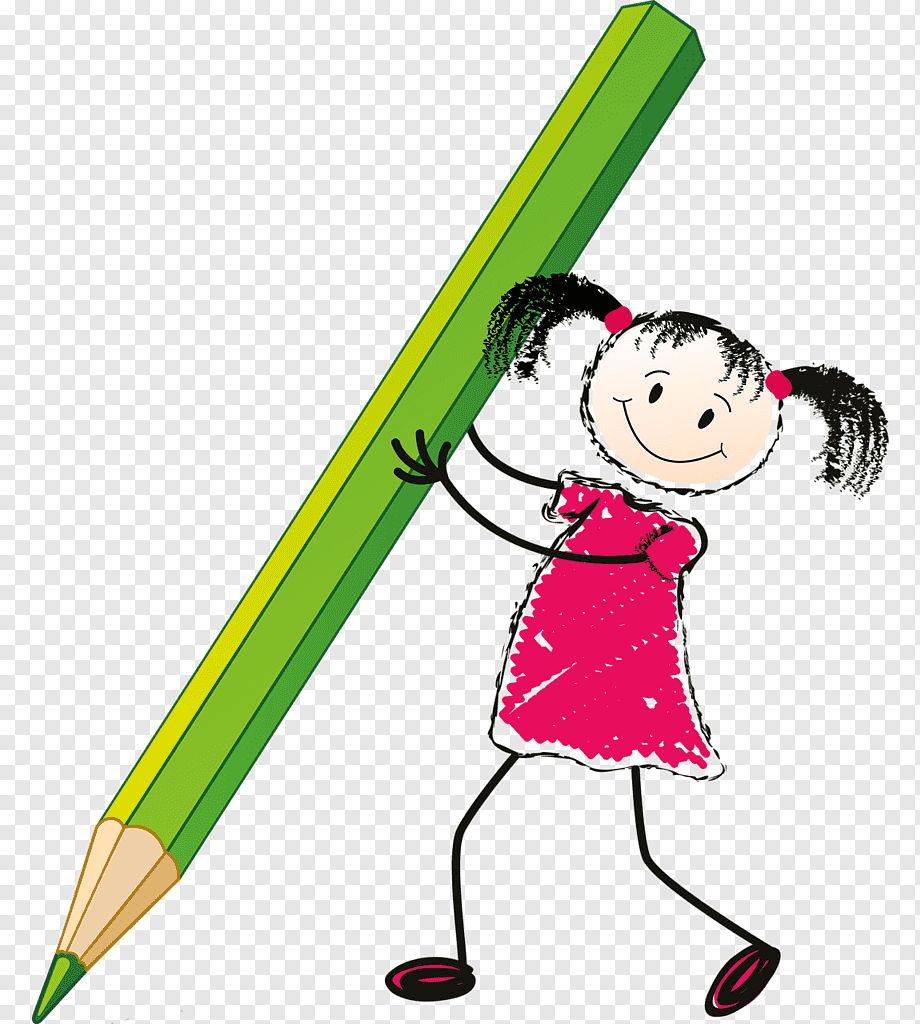 МЕКТЕП ОҚУШЫНЫҢ АЛДЫНА БІРҚАТАР МІНДЕТТЕР ҚОЯДЫ
Олардың тәжірибесімен байланысы жоқ
Ақыл-парасат  белсенділігінің шарықтау шегі
ШАРШАУ
Физикалық белсенділіктің  шарықтау шегі
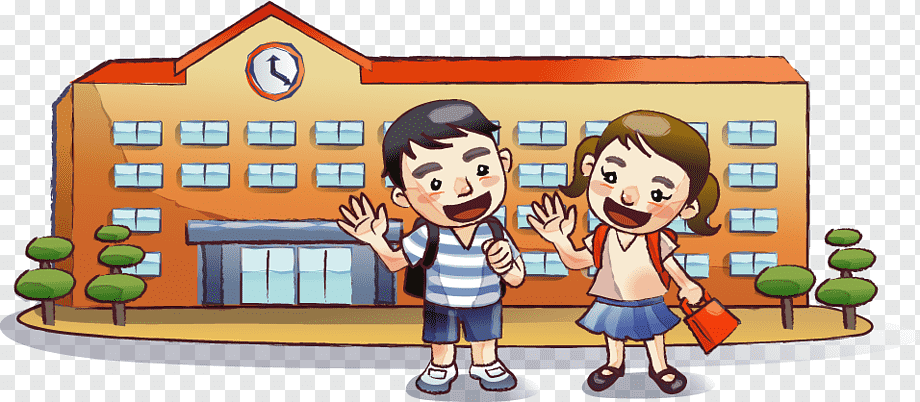 Мектепке бейімделу бірден орын алмайды
Бірінші сынып оқушысының бейімделуі 2 аптадан 6 айға созылуы мүмкін.
 Бейімделу үзақтығы келесілерге байланысты:
 баланың өзіндік ерекшеліктері 
 мектепке дайындық деңгейі
 әлеуметтік дағдыларының даму дәрежесі 
 ата-анасының көзқарасы
[Speaker Notes: Бала мектепке бірден бейімделе кетпейді. Бұл – баланың өзіндік ерекшеліктерімен, оның мектепке дайындық деңгейімен, сонымен бірге, әлеуметтік дағдыларының даму дәрежесімен байланысты ұзақ үдеріс.
Мысалы, балаларда төлқұжаттық және физиологиялық дамуда көптеген айырмашылықтар байқалуы мүмкін: 
Мысалы, бала 6 жаста және төлқұжаттық мәліметтер бойынша ол мектепке бара алады және баруы тиіс. Алайда, оның физикалық даму деңгейі төлқұжаттық жасына сай болмауы да мүмкін. 
Әлбетте, мектепке дайын болмау да қиындық тудырады: ұсақ моториканың, есте сақтау, ойлау, ерік-жігер үдерістерінің, оқу, санау, сурет салу машықтарының, т.б. қалыптаспағандығы. Бұл ширығу, қажу тудыра алады, оқуға деген ынтаның және оқу ұлгерімінің төмендеуіне алып келе алады. Бала жылаңқы, тұйық, қыңыр болуы, айла-шарғы қолдануы, үй тапсырмасын орындаудан жалтаруы мүмкін.
Әлеуметтік дағдылардың қалыптасу деңгейі өте үлкен әсер тигізеді. Біз олардың осы жаста қаншалықты маңызды екенін және баланың болашағы мен мектептегі үлгеріміне айтарлықтай ықпал ете алатыны туралы айттық.
Бейімделуге ата-ананың көзқарасы ерекше әсер етеді: ата-ананың баласына САПАЛЫ уақыт бөле алуы, баласымен бірге уақыт өткізуі, оның мүдделереін есепке алуы, махаббат пен құрмет көрсетуі, қолдау мен көмек беруі, ақпаратпен және тәжірибесімен бөлісуі.  Егер баламен қарым-қатынаста эмоциялық байланыстар болмаса, бала сізді қынжылтады және масыл болады, бұл бала үшін одан да көп қиындықтар тудырады және жағдайды ушықтырады. Егер қиын болып жатса, мектеп психологына немесе психологиялық көмек сайтына кіріңіздер: covid-19.mentalcenter.kz]
Балалардың мектепке бейімделуі әлдеқайда ауыр өтуі мүмкін, егер:
Нәрестелік кезең қолайсыз өтсе
 Бас-ми жарақаттары болса
 Бала жиі және қатты ауырса
 Созылмалы сырқаттары болса
 Жүйке-психикалық бұзылыстары болса
[Speaker Notes: Мектепке бейімделу барлық жүйелердің айтарлықтай ширығуымен байланысты. Мысалы, жүрек-қан тамырларыжәне бұлшық ет жүйелері баланың белсенділігі төмендеуіне байланысты өзгеріске ұшырайды (бала енді көп уақытын сабырлы күйде өткізуі, бір орында отыруы тиіс). Жасушаларда және тіндерде оттегі азая түседі, сондықтан, танымдық функциялар (зейін қою, есте сақтау, ойлау, т.б.) нашарлауына, шаршауға апаруы мүмкін. 
Иммундық жүйе жаңа ортаға түсуге байланысты және жаңа бөтен микроағзаларға және басқа адамдардың орталарына түсуге байланысты ширыққан күйде болады. Орталық және перифериялық жүйке жүйесі қозу және тежеу үдерістерінің жүруін (жүгіргіміз келеді, бірақ, сабақта отырмыз), ОЖЖ командаларын жұмыс органдарына жеткізуді қамтамасыз ете отырып, жаңа жұмыс тәртібіне көшеді. Ерік-жігер күшімен реттеу жүйесі (тежеу) қалыптасады.
Жаңа жұмыс тәртібіне көшу баланың ағзасындағы әрбір үдеріске және әрбір жасушаға әсер етеді. сондықтан, ересектер осы жүйелердің ойдағыдай жұмыс жасауы және қалпына келуі үшін мейлінше жақсы жағдай жасауы қажет. 
 Егер баланың нәрестелік кезеңі қолайсыз өткенін, созылмалы сырқаттары, кіші жаста алған жарақаттары бар екенін білсеңіз, бейімделу ұзаққа созылуы және қиындауы ықтимал.
Қазір өте жиі көрініс беретін және жаңа ортаға түсудің, жаңа функцияларды меңгерудің нәтижесі болуы мүмкін немесе баланың тұрақты серігі болуы мүмкін жүйке-психикалық бұзылыстарға ерекше көңіл бөлу керек. Бірінші жағдайда жүйке-психикалық бұзылыстар өткінші сипатқа ие, ал олардың көрініс беру деңгейі нормадан ауытқу кезіндегідей күшті емес. Мұндай симптомдар ата-анадан және өзге маңызды ересектерден қолдау алған жағдайда 1-2 айда жоқ болады.
Егер баланың бойынан келесілерді байқасаңыз:
баланың бойындағы үлкен қорқынышпен байланысты байбалам салу және стрессті күйлер: тақтаның алдындау жауап беруден, жаңа адамдармен сөйлесуден қатты қорқады;
қиындықтарға, соның ішінде, оқудағы қиындықтарға байланысты шектен тыс ашушаңдық, ұдайы шағымдану және оқыс эмоциялық реакциялар күйінде өтетін невроздар мен есіріктер; немесе аффективтік патологиялық реакциялар – бала әдеттегі тысқары тітіркендіргіштерге шектен тыс ашу шақырады немесе жылайды. Мысалы, бала кез-келген болмашы қиындықтарға (қаламын түсіріп алды, дәретханаға барғысы келді, сыныптасынан сұрағанын ала алмады) жылайды немесе ашуланады (төбелеседі);
ұйқысыздық немесе айкезбелік, сонымен қатар, дәрігерлік зерттеулермен расталған гипербелсенділік;
ойлау, есте сақтау, қабылдау, сөйлеу және басқа да психикалық функциялар жетіліп үлгермейтін және толыққанды әрекет етпейтін психикалық даму бөгелісі. Бала кеше, оның алдыңғы күні сабақта не өткенін ұмытып қалады; мәні бойынша оқиғаларды өзара байланыстыра алмайды, әңгімесі тосын, шатасқан, құрылымы жоқ;]
Бейімделу кезеңін жеңілдету үшін ата-ана ретінде не істей аламын?
Күн тәртібін бір ыңғайға келтіру керек
 Баланың дұрыс тамақтануын қадағалау керек
 Еңбек пен демалыс, оқу тапсырмаларсы мен өзі қызыққан тапсырмаларды кезектестіру үшін жағдай жасау керек
 Үй тапсырмасын орындауға көмектесу керек
 Мұғалімдермен кеңесу керек
 Қабылдау мен махаббат ортасын қалыптастыру керек
 Балаға көңіл бөлу және шынайы қызығушылық таныту керек
Тиімді ұйымдастырылған күн тәртібі деген не?!
Таза ауада жеткілікті демалу (күніне 3-3,5 сағат)
 Ояну мен ұйқыға жату уақыты қатаң белгіленген ұзақтығы жеткілікті ұйқы (таңғы сағат 7.00-де тұрамыз, 21.00-21.30-да ұйықтаймыз)
 
Мектептен кейін міндетті түрде келесілерді істеу керек:
 Түстену
 1-1,5 сағат демалу
 Сабақты бала ең сабырлы және демалып болған уақытта (сағат 15.00-17.00) оқу
 Кешкі астан кейін (19.00-20.30) өз істерімен айналысу 

Мысалы, қосулы жарықпен экраннан 2-5,5 метр қашықтықта отырып, күніне 40-45 минут теледидар көру.

 ҚОСЫМША ЖҮКТЕМЕГЕ НАЗАР АУДАРЫҢЫЗ!

 ЖИІ АУЫРАТЫН, ЖҮЙКЕ ЖҮЙЕСІ ӘЛСІЗ, БАЯУ ЖӘНЕ ГИПЕРБЕЛСЕНДІ 1 СЫНЫП ОҚУШЫЛАРЫ ҮШІН ҚОЫМША ЖҮКТЕМЕНІ ТОЛЫҒЫМЕН АЛЫП ТАСТАҒАН ДҰРЫС
[Speaker Notes: «Күн тәртібі» ұғымына кіретіндер:  
толыққанды ұйқы; 
еңбек пен демалысты кезектестіру; 
дұрыс тамақтану; 
қимыл-қозғалыс белсенділігі; 
жеке гигиена сақтауға арналған уақыт; 
психоэмоциялық жайлылық. 
Ата-аналарға байланысты факторларға назар аудару маңызды: түскі ас дайындау, телевизор мен компьютер (телефон) қарау кестесі, қосымша жүктемелер, ұйқыға жатқызу.
Сонымен қоса баланы өз мінез-құлқын өз бетінше реттеуге және басқаруға, өз күн тәртібін ұйымдастыруға үйрету қажет: тапсырмаларды орындауға оятқыш сағат қою, серуендеуге және өзіне ұнайтын істерге, т.б. уақыт белгілеу, балаға жаңа күн тәртібіне үйренуге көмектесу.]
Үй тапсырмасын орындау ұзақтығы
1 сыныпта – шамамен 30 минут
2 сыныпта – 1 сағатқа дейін
3 және 4 сыныптарда – 1,5 сағатқа дейін

Бірінші сынып оқушыларында өз бетінше жұмыс жасау дағдылары әлі ҚАЛЫПТАСПАҒАН. Кейбір ата-атаналар тапсырмаларды көп рет қайта жазуды талап етеді, бәрін бірақ жасап тастауға мәжбүрлейді, баланың шаршайтынын ескермейді.
САБАҚ ОҚУ КЕЗІНДЕ ӘРБІР 15-20 МИНУТ САЙЫН 15 МИНУТТАН ҮЗІЛІС ЖАСАП ТҰРУ КЕРЕК
[Speaker Notes: Сонымен бірге үй тапсырмасын орындау тәртібіне де ерекше көңіл бөлу керек. Уақыт белгілеңіз. Өзіңізге де, балаға да үзіліс беріңіз. Бала үй тапсырмасын орындау дағдысын енді меңгеріп жатыр, бұрын оны істеп көрмеген. Оған қиын, ал сізге түсінікті. Сондықтан, төзімді болыңыз. Балаға үй тапсырмасын орындауға көмектесу кезінде екінші ата-анамен ауысып отырыңыздар.
Тағы бір кеңес – балаға бәрін мінсіз орындатуға тырыспаңыз, өмірде бәрі бірінші реттен сәтті шықпайтынына көндігуді үйреніңіз, екінші жолы бәрі ойдағыдай болады.]
Мұғалімдермен ынтмақтастық орнатыңыз!
Баланың эмоциялық күйі туралы сұрап отырыңыз
 Мұғалімнен кеңес сұраңыз
 Үй тапсырмасын нақтылап сұрап алыңыз
 Мұғалімге балаңыздың эмоциялық және психикалық дамуының және мінез-құлқының ерекшеліктерін айтып беріңіз
 Көмек сұраңыз
 Балалар мен ата-аналар арасындағы мәселелер мен дауларды міндетті түрде мұғалімді қатыстыра отырып шешіңіз
Қабылдау мен махаббат ортасын қалыптастырыңыз
Көңіл қуантар таң 
Күннің ойдағыдай аяқталуы
Отбасы мүшелері арасындағы атмосфера
Бірге атқаратын істер мен оқиғалар 
Үйдегі барлық жанжалдарға баланы қатыстырмау
[Speaker Notes: Қабылдау мен махаббат оратсы қалыптастыру өте маңызды.
Таң сәріден бастаңыз! Баланы асықпай оятыңыз, ояна сала ол сіздің күлімдеп тұрғаныңызды көруі және мейірімді даусыңызды естуі тиіс. Оны болмашы желеумен түртпектей бермеңіз, асықтырмаңыз! Одан да құшақтаңыз, сүйіңіз!
Балаңыздың бойындағы оқушы атану ұмтылысына дем беріп отырыңыз. Оның мектептегі жағдайына сіздің шынайы қызығушылық білдіруіңіз, оның алғашқы жетістіктеріне және туындауы ықтимал қиындықтарына барынша байыппен қарауыңыз бірінші сыныпқа барған балаңызға өзінің жаңа орнының қаншалықты маңызды екенін сезінуге көмектеседі.
Балаңыз мектепке ОҚУ үшін барды! Адам оқығанда, қолынан бәрі бірдей келе бермеуі мүмкін, бұл – ҚАЛЫПТЫ жағдай. Баланың қателесуге құқығы бар.
Бірінші сыныпқа барған балаңыздың бойындағы табысқа жетуге деген құлшынысын демеп отырыңыз. Әрбір жұмысында міндетті түрде мақтау айтуға болатын тұстар тауып отырыңыз. Есіңізде болсын, мақтау мен эмоциялық қолдау («Жарайсың!», «Сондай жақсы жасадың!») адамның зияткерлік жетістіктерін айтарлықтай арттыра алады.
Баланы мектепгі жағдайы туралы айтуға жігерлендіріңіз. Міндетті түрде балаңыздан сыныптастары, сыныптағы жағдайы, пәндер, педагогтар туралы сұрастырыңыз. Бірақ мектептен келе сала мыңдаған сұрақ жаудырмаңыз, бойын босаңсытуға мүмкіндік беріңіз (ауыр жұмыс күнінен кейін өзіңізді қалай сезінетіңізді еске түсіріңіз).
Баланың өмірінде ата-анасынан да беделді адам пайда болды. Ол – мұғалім. Оқушының педагог туралы пікірін сыйлаңыз.
Баламен сабырлы сөйлесіңіз, қолдау білдіріңіз («Қолыңнан бәрі келеді!», «Бірге шешімін тауып көрейік!»).
Тіпті «өсіп кеткен ересек» балалардың өзі (біз оларға «Сен енді үлкенсің» деп жиі айтамыз) ұйықтар алдында ертегі, ән тыңдағанды, мейіріммен аймалағанды жақсы көреді. Осының бәрі тыныштандырады, күні бойы жиналған ширығудан арылуға көмектеседі.
Өткен күнді болған оқиғаларды және сезімдерді талқылаумен тамамдаңыз.]
ҚАПЕРГЕ АЛАТЫН ҚҰПИЯЛАР
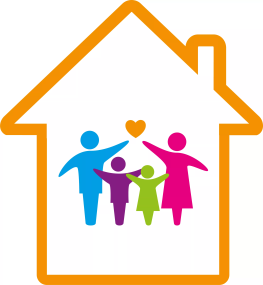 МАҚТАУ
КӨМЕК
ҚОЛДАУ
Балаңызға жақын бола түсуге көмектесетін 3 құпия
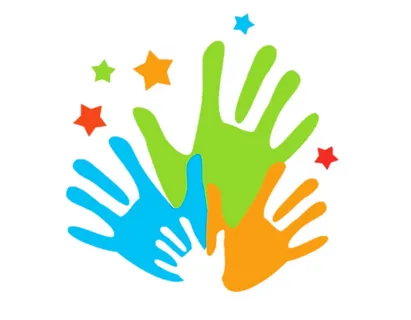 Мінез-құлықты басқаруға көмектесетін 3 құпия
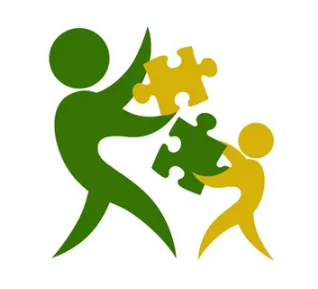 АЙМАЛАУ
ШЫДАУ
ОЙЛАНУ
Балаға қолайсыздықтарды бастан кешіруге үйрететін 3 құпия
ОСЫ ОҢАЙ ЕМЕС, БІРАҚ МАҢЫЗДЫ ІСТЕ СӘТТІЛІК ТІЛЕЙМІЗ!
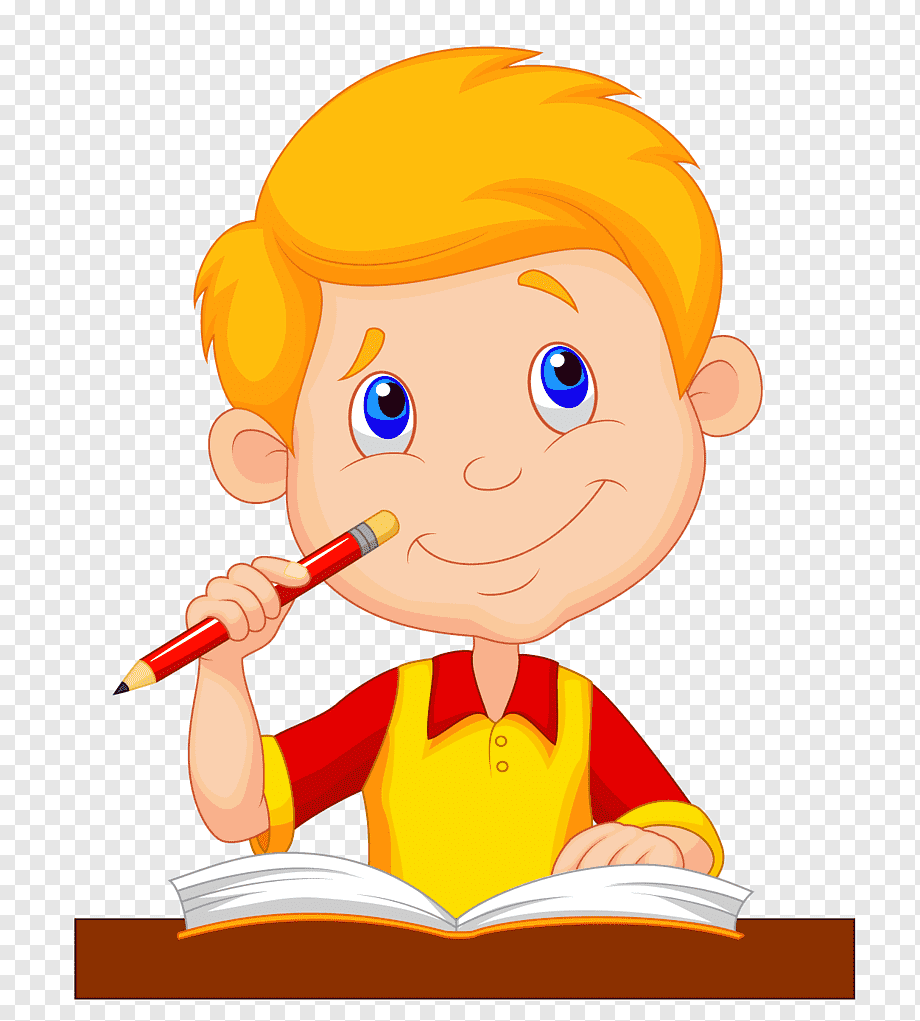 Мектепке бейімделу сәтті өткенін қалай түсінемін
Жоғары деңгейде жұмысқа қабілетті
 Оқу материалын жақсы меңгеріп жатыр
 Жиі ауырмайды
 Сабаққа бар құлшынысымен барады
 Ата-анасымен мектепте болған оқиғалармен бөліседі
 Үй тапсырмасын қуана орындайды
 Мұғалімі туралы жақсы сөздер айтады 
 Мектепте достар тапқан, олармен қарым-қатынасты ұйымдастыра біледі 
 Мектепте жүріс-тұрысын бақылауда ұстайды